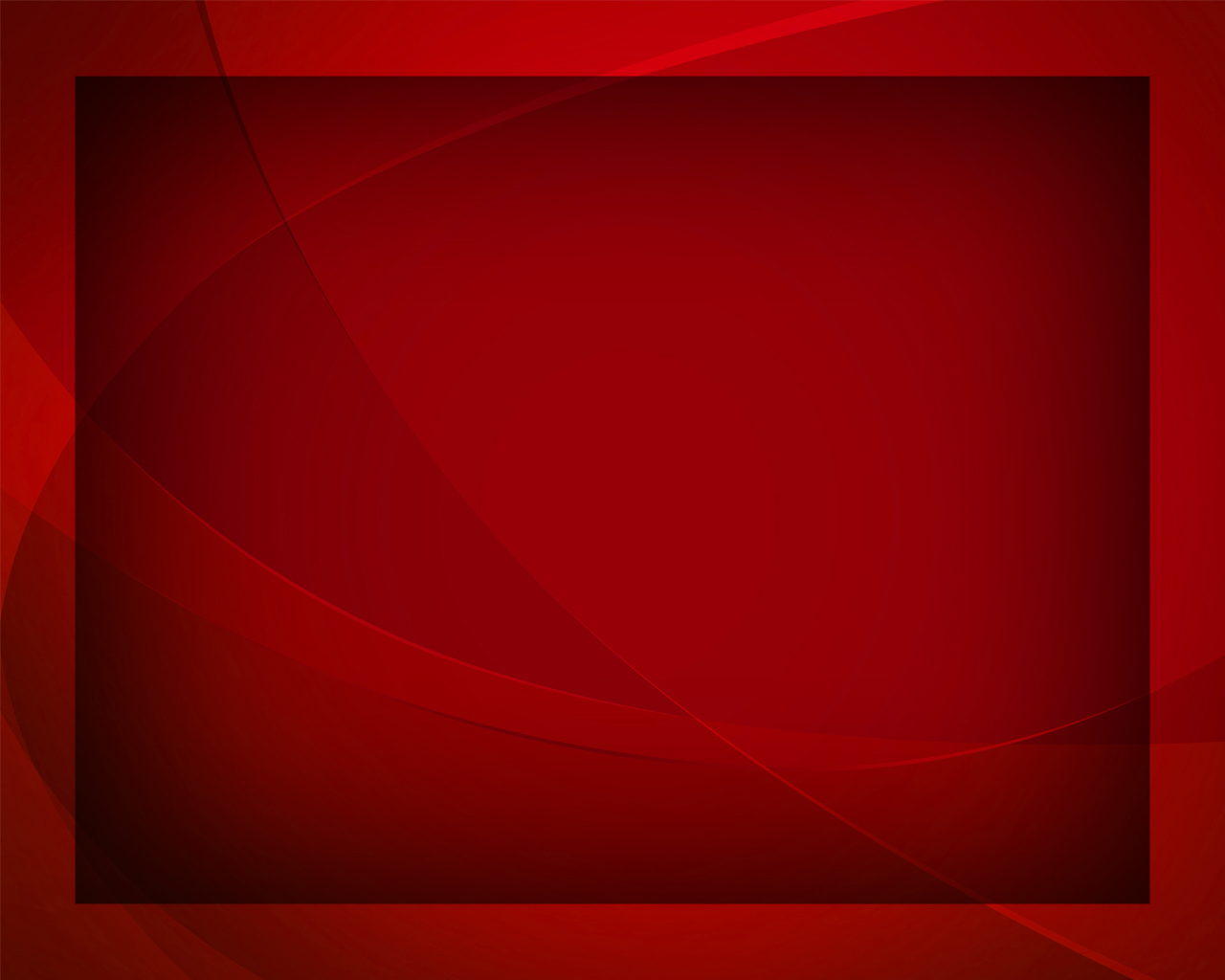 Пред нами, братья, Иордан
Гимны надежды №223
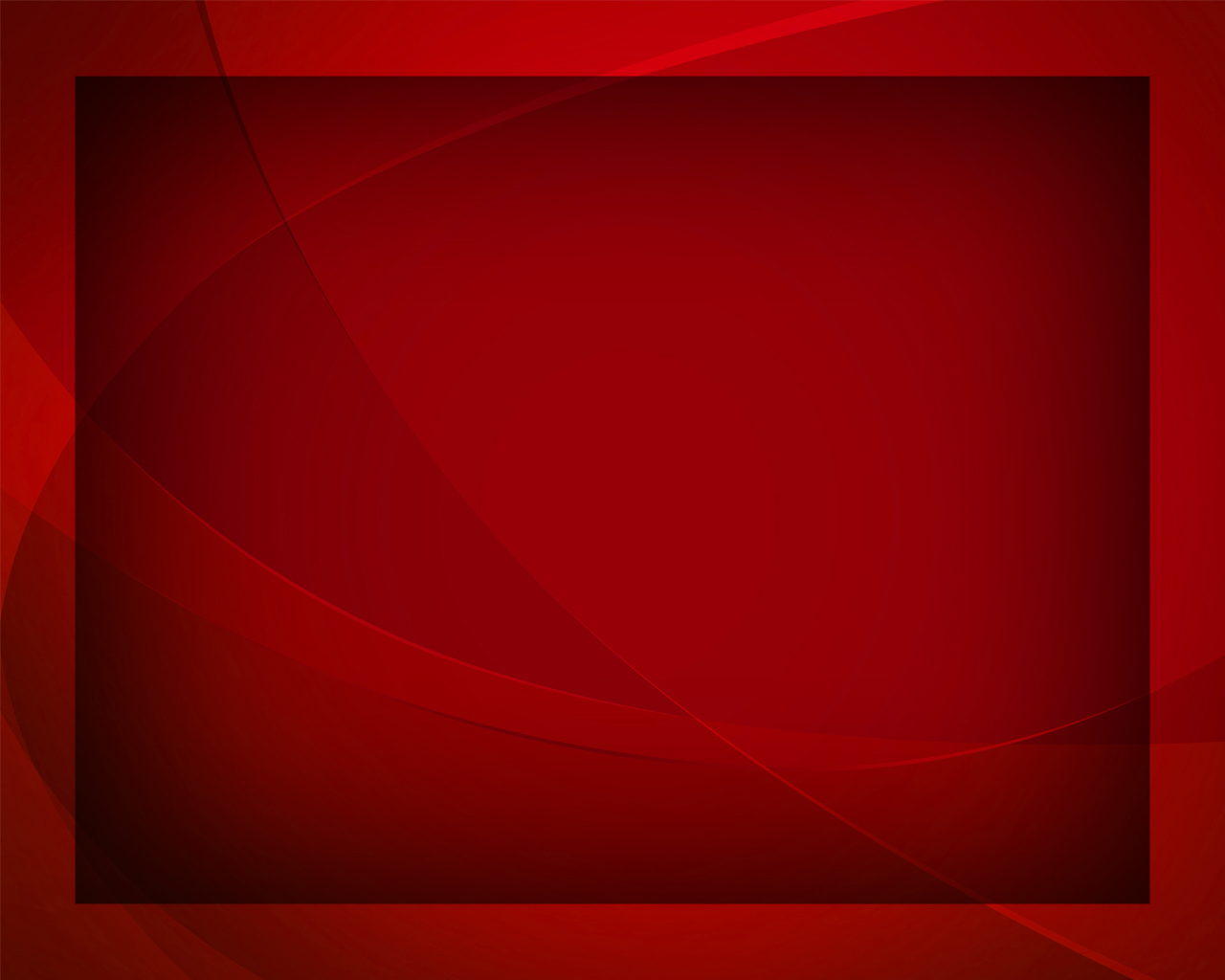 Пред нами, братья, Иордан, 
Пустыню мы прошли,
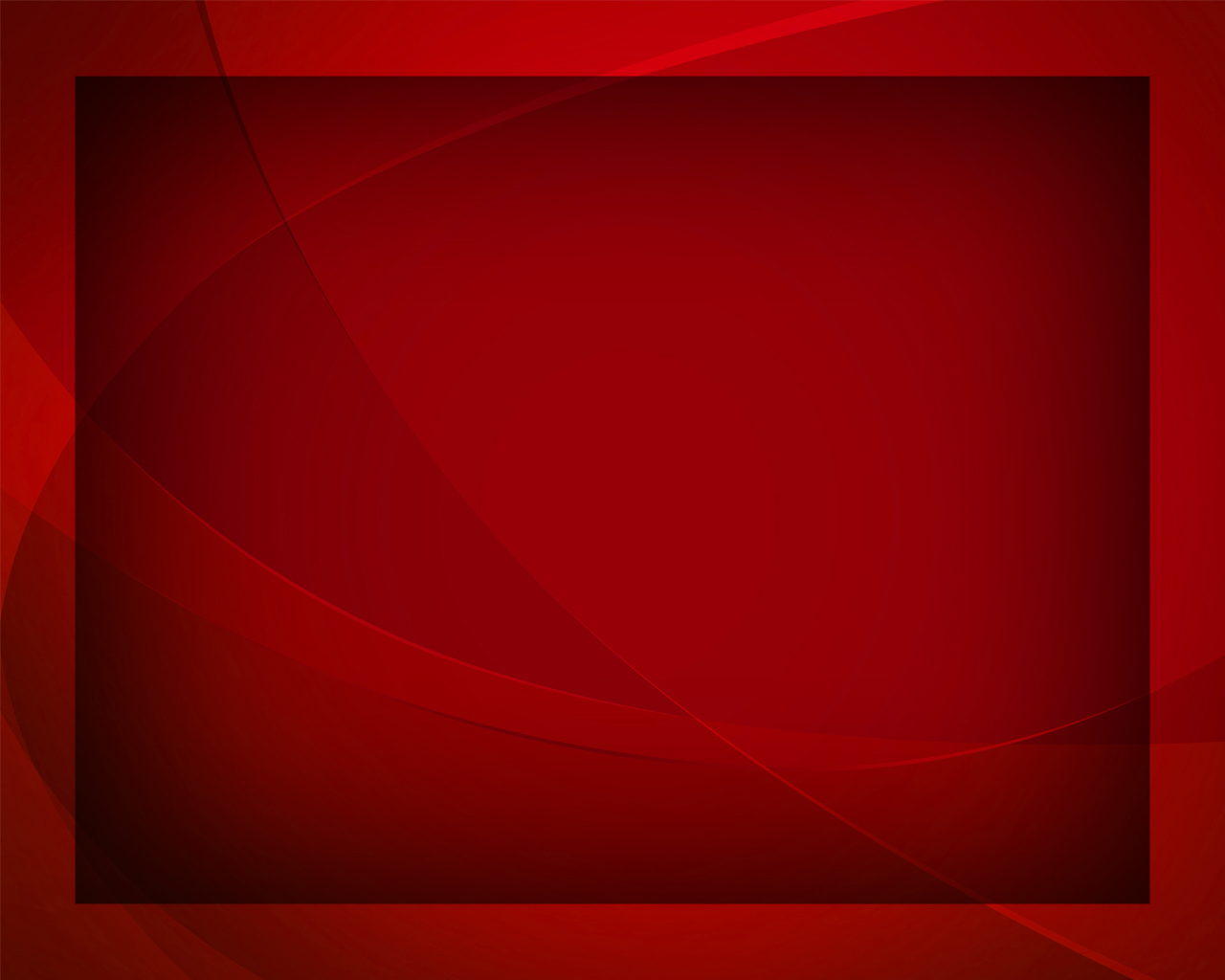 Вдали уж виден Ханаан,
К нему мы подошли.
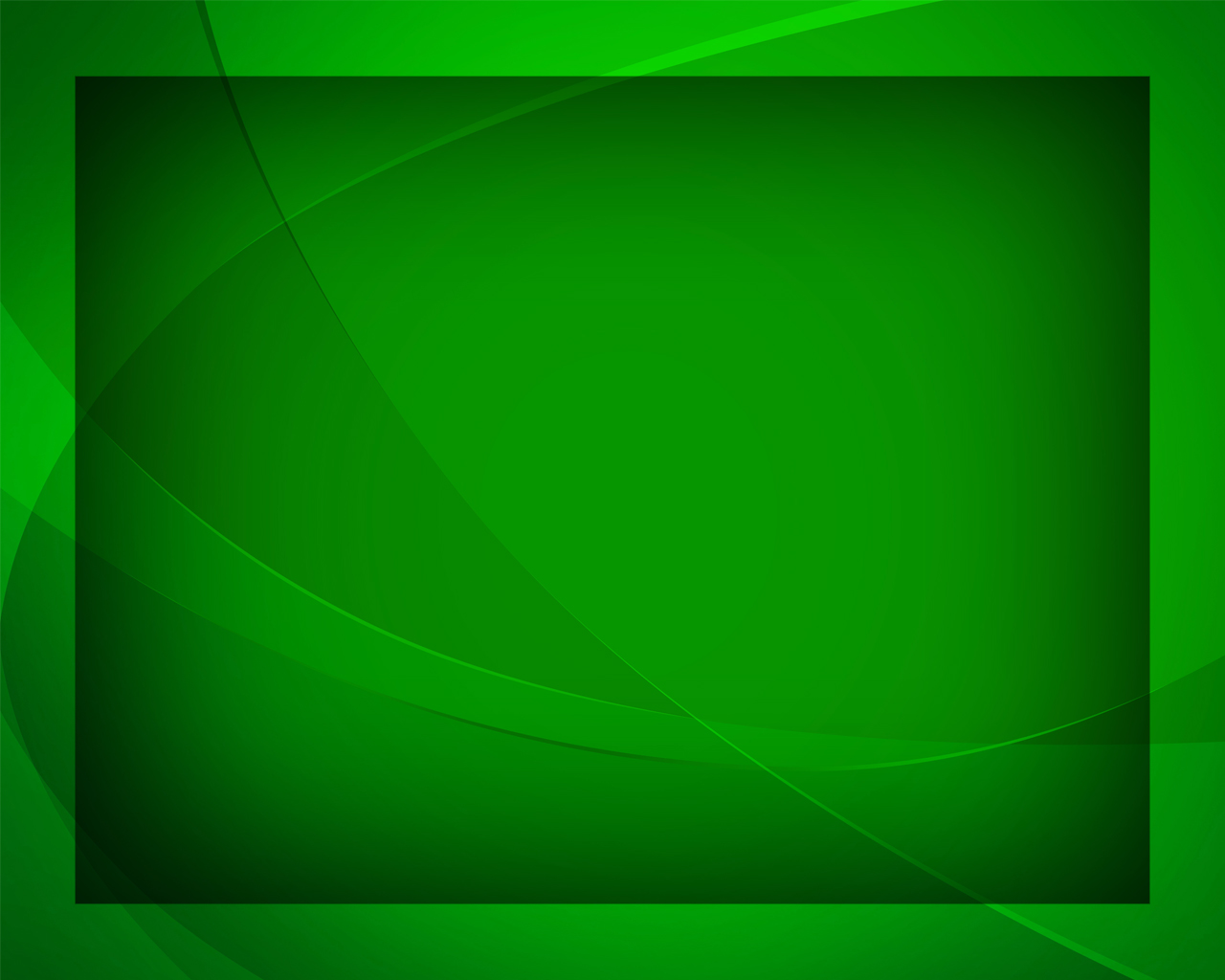 В той стране
 после скорби отдохнём, Перейдя через бурный Иордан,
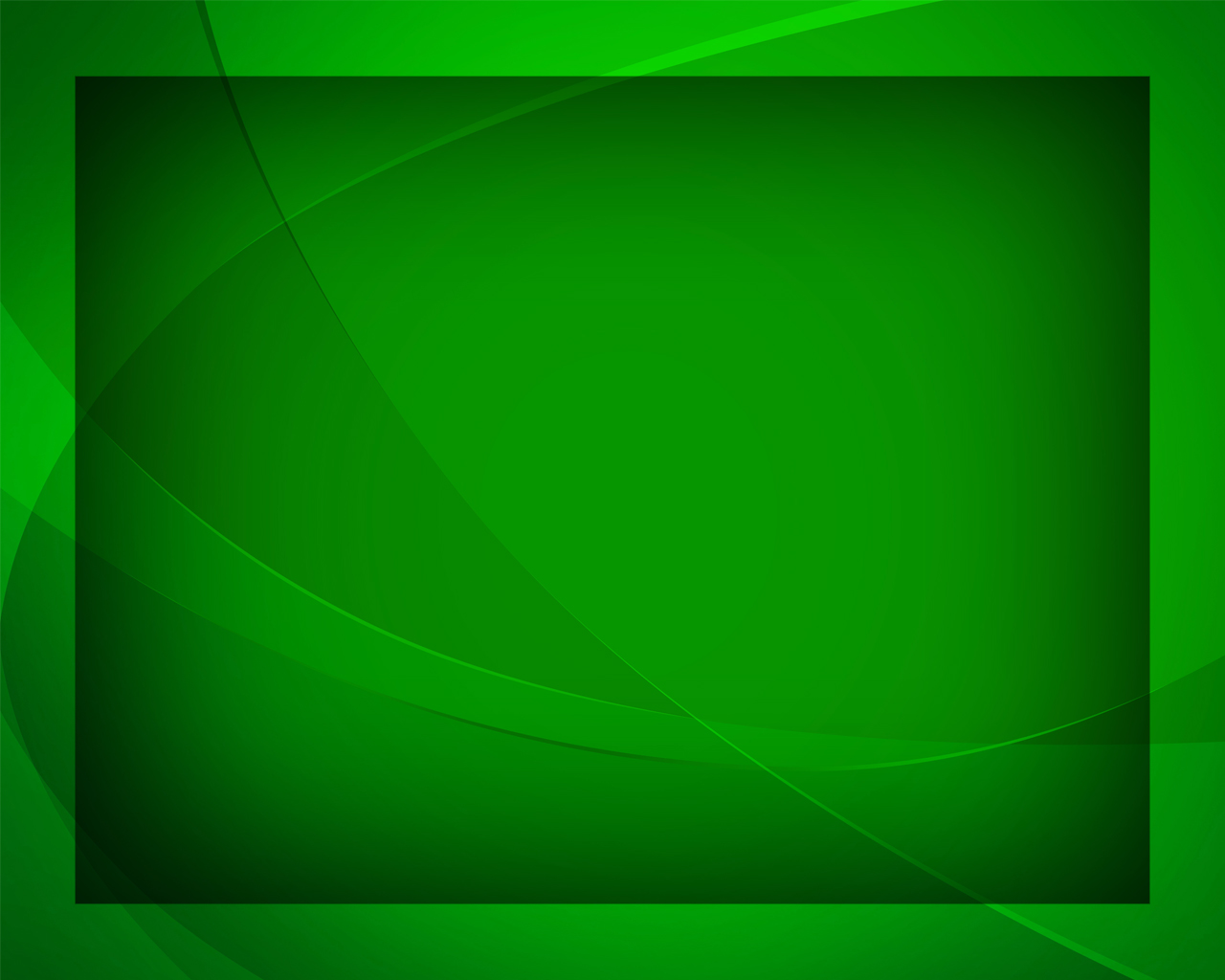 Песню Агнца, Моисея 
там воспоём, Наполним 
пеньем Ханаан.
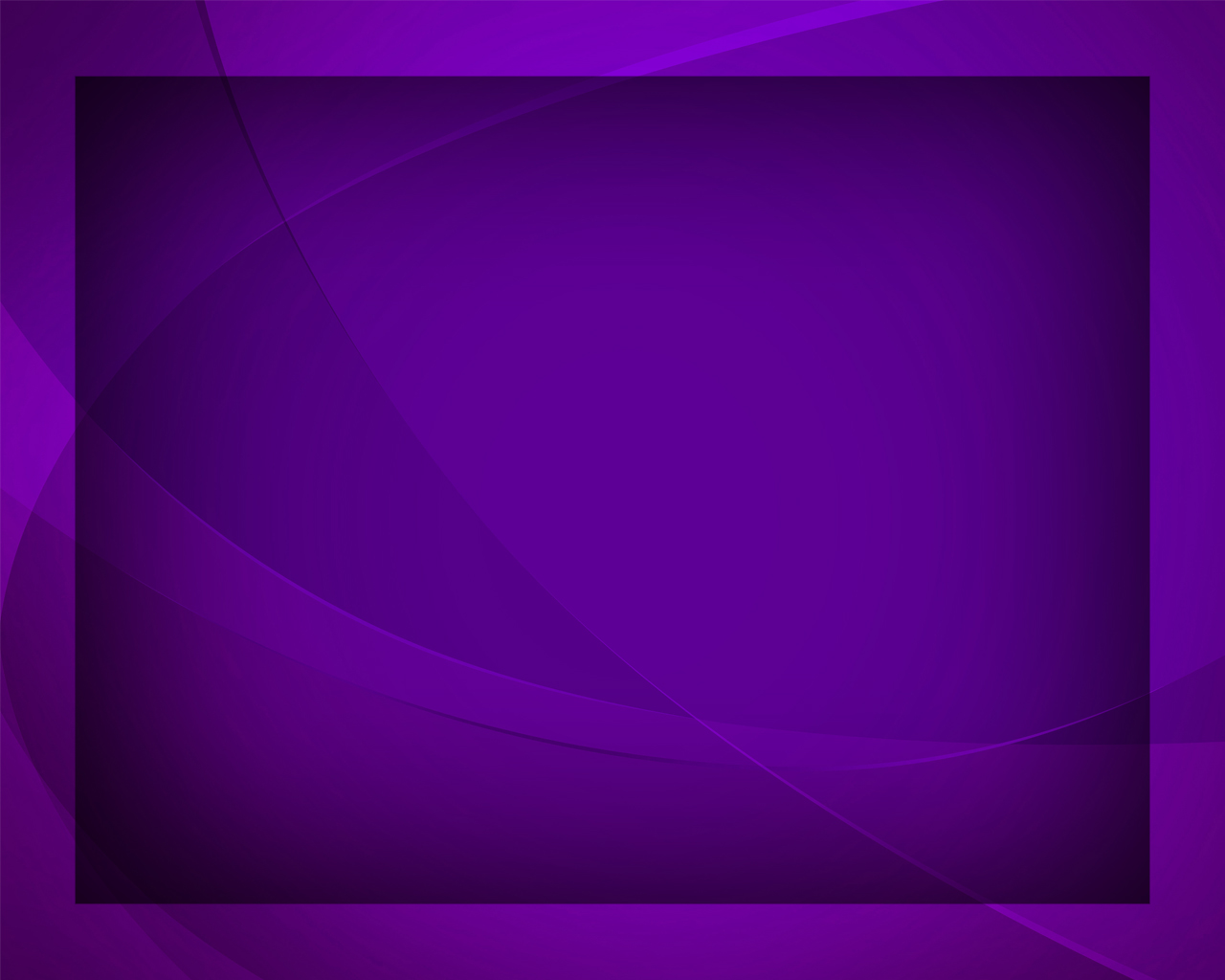 И Иерихон могуч падёт, 
И станет Иордан,
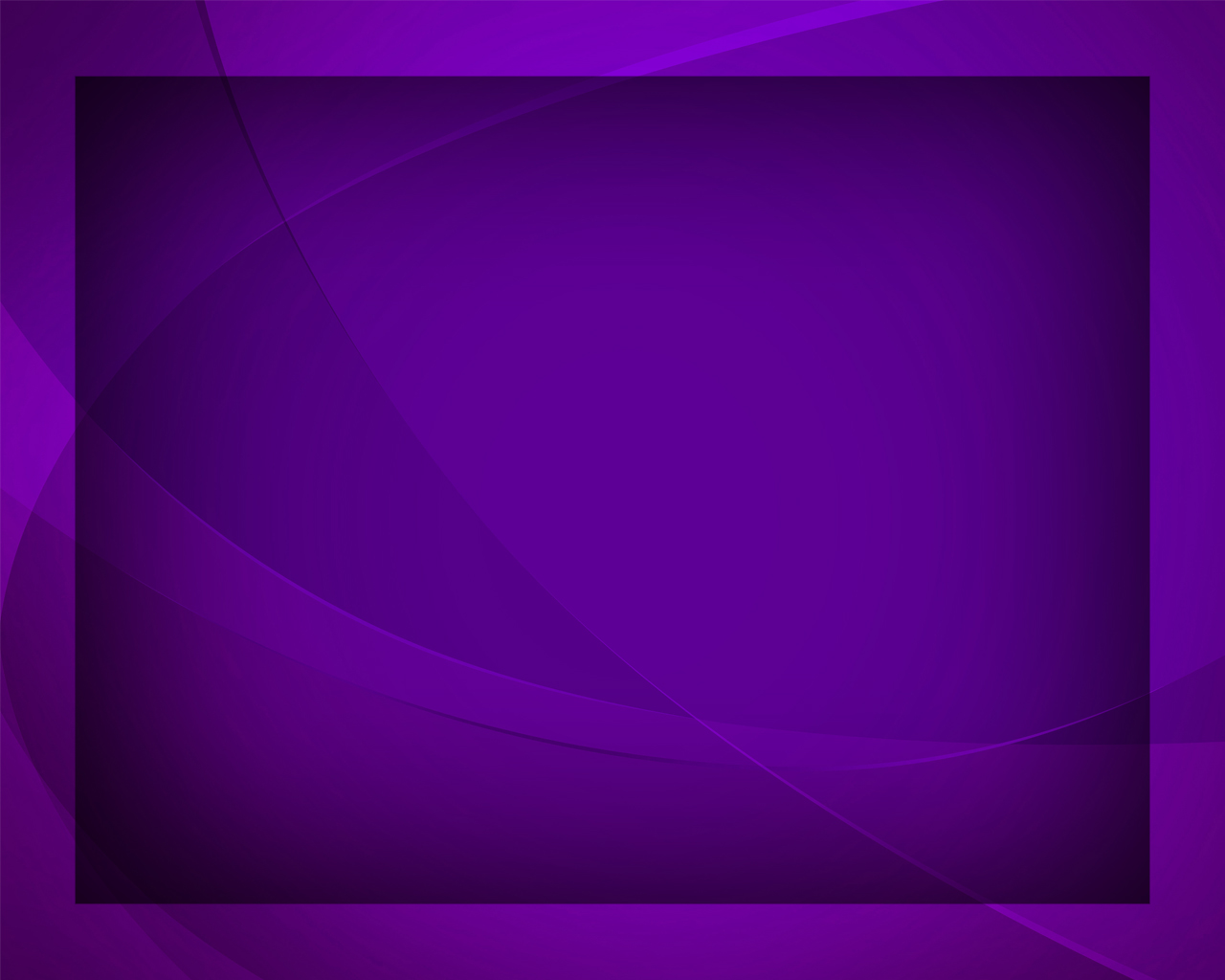 Когда Господь Сам поведёт 
Народ Свой 
в Ханаан.
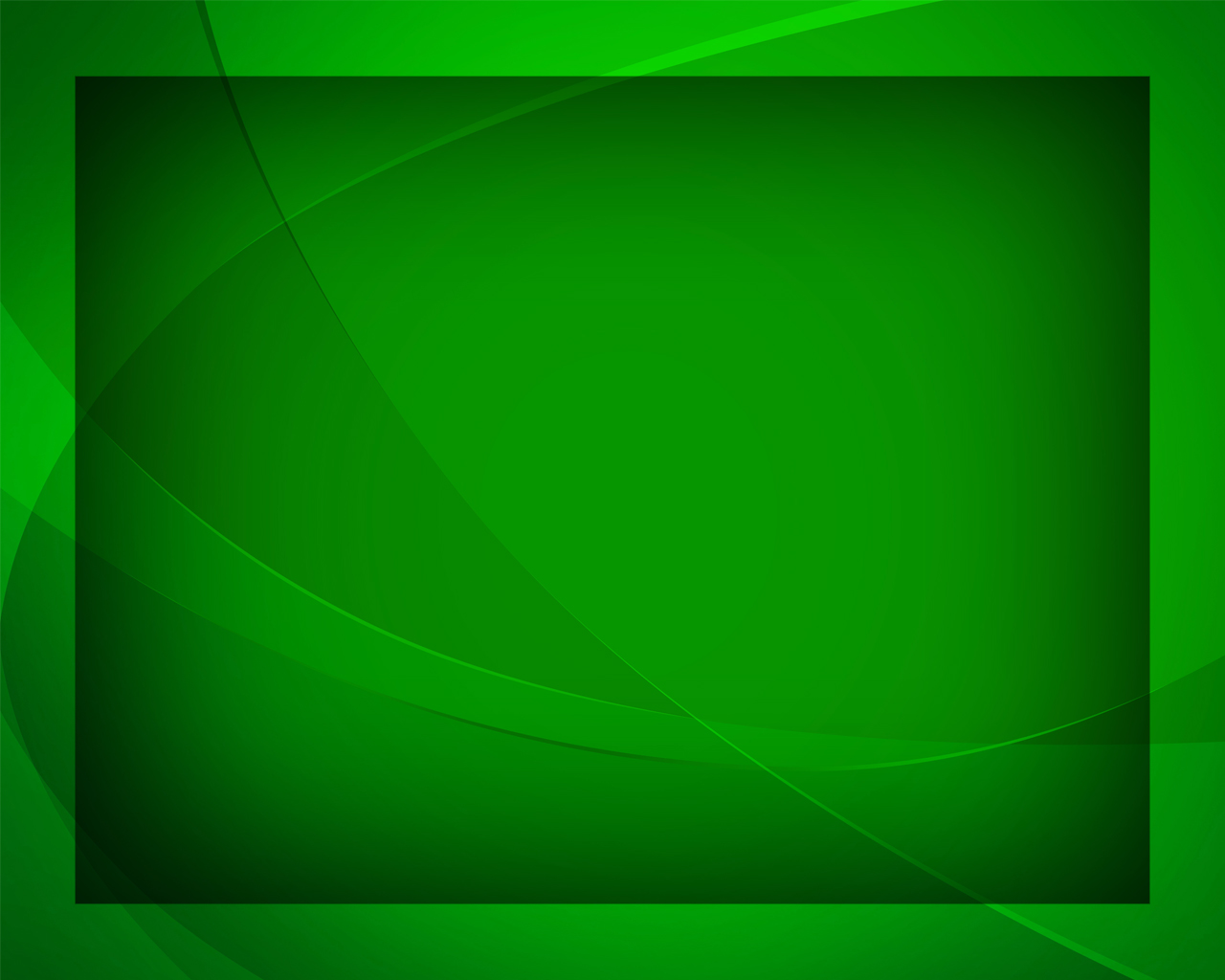 В той стране
 после скорби отдохнём, Перейдя через бурный Иордан,
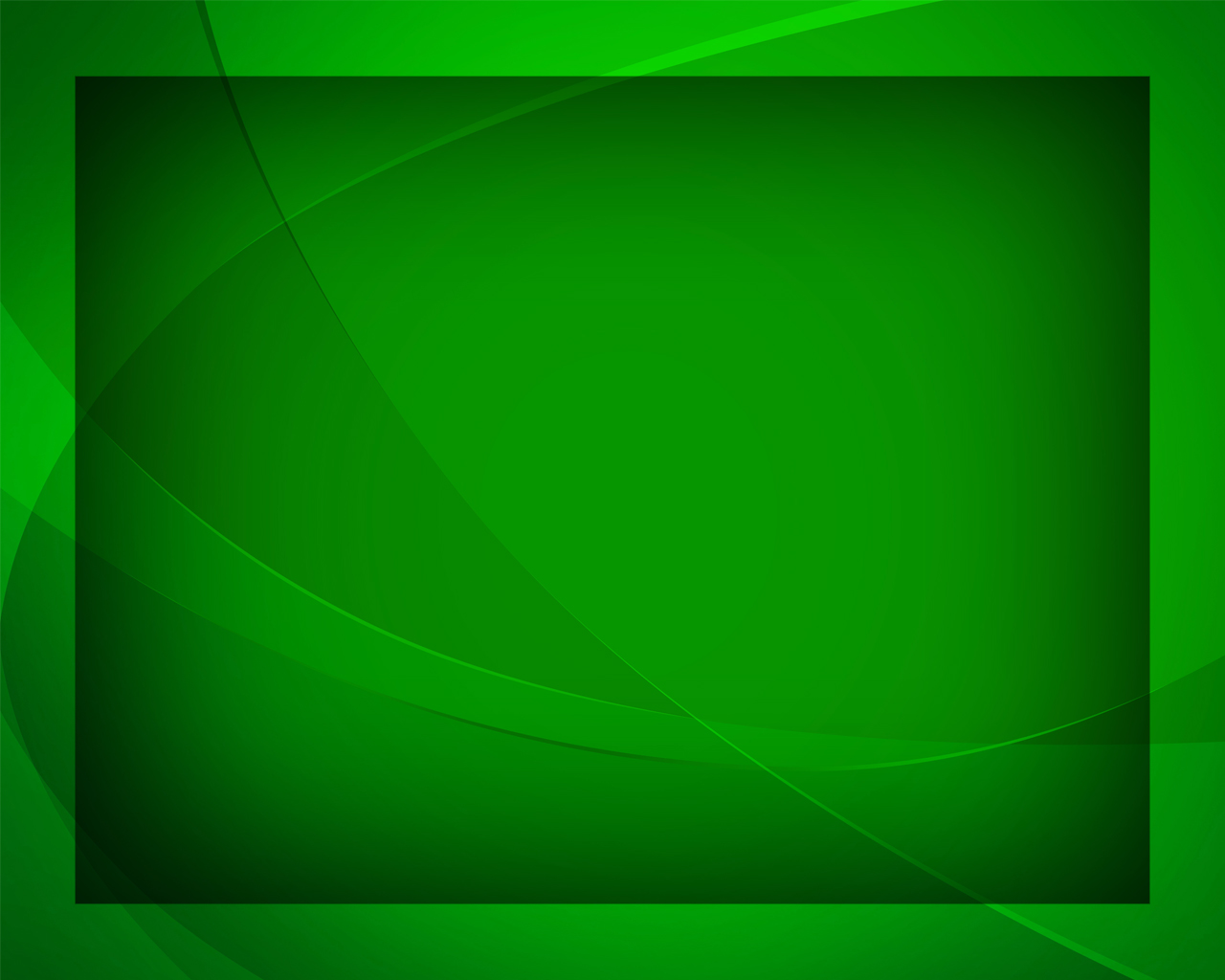 Песню Агнца, Моисея 
там воспоём, Наполним 
пеньем Ханаан.
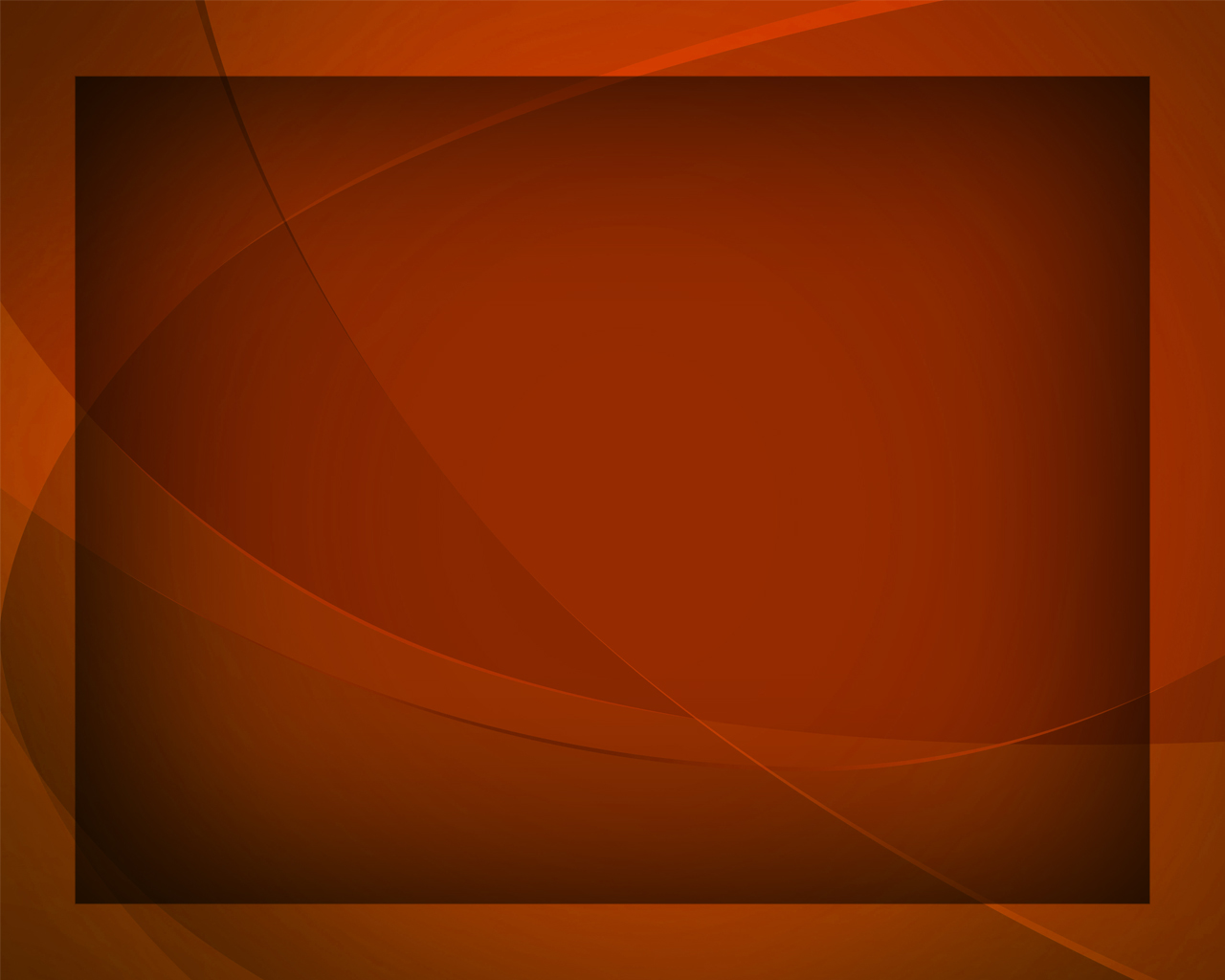 Немного нам осталось ждать - 
Мы в край святой войдём.
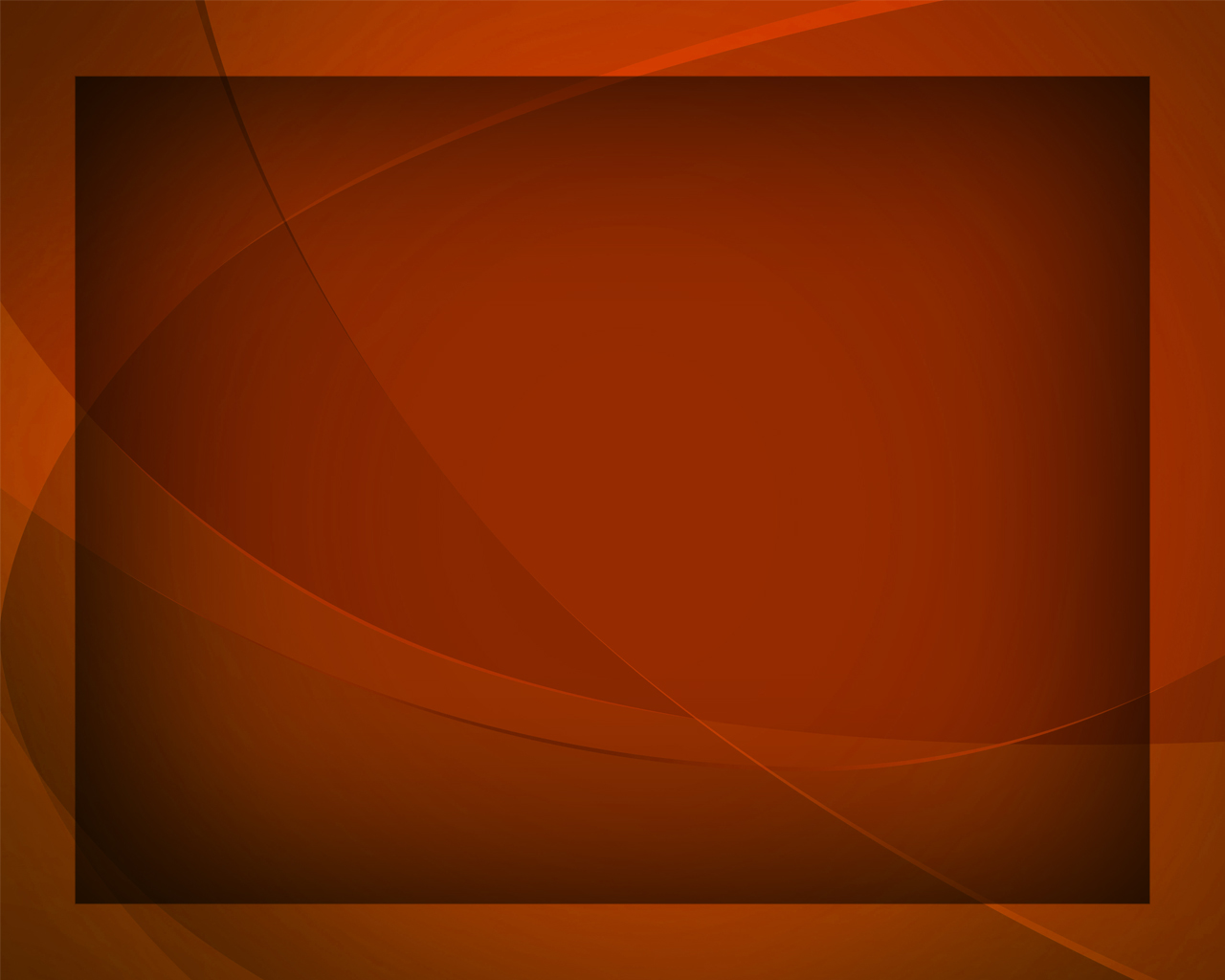 Любовь Господню воспевать 
Там будем 
с торжеством.
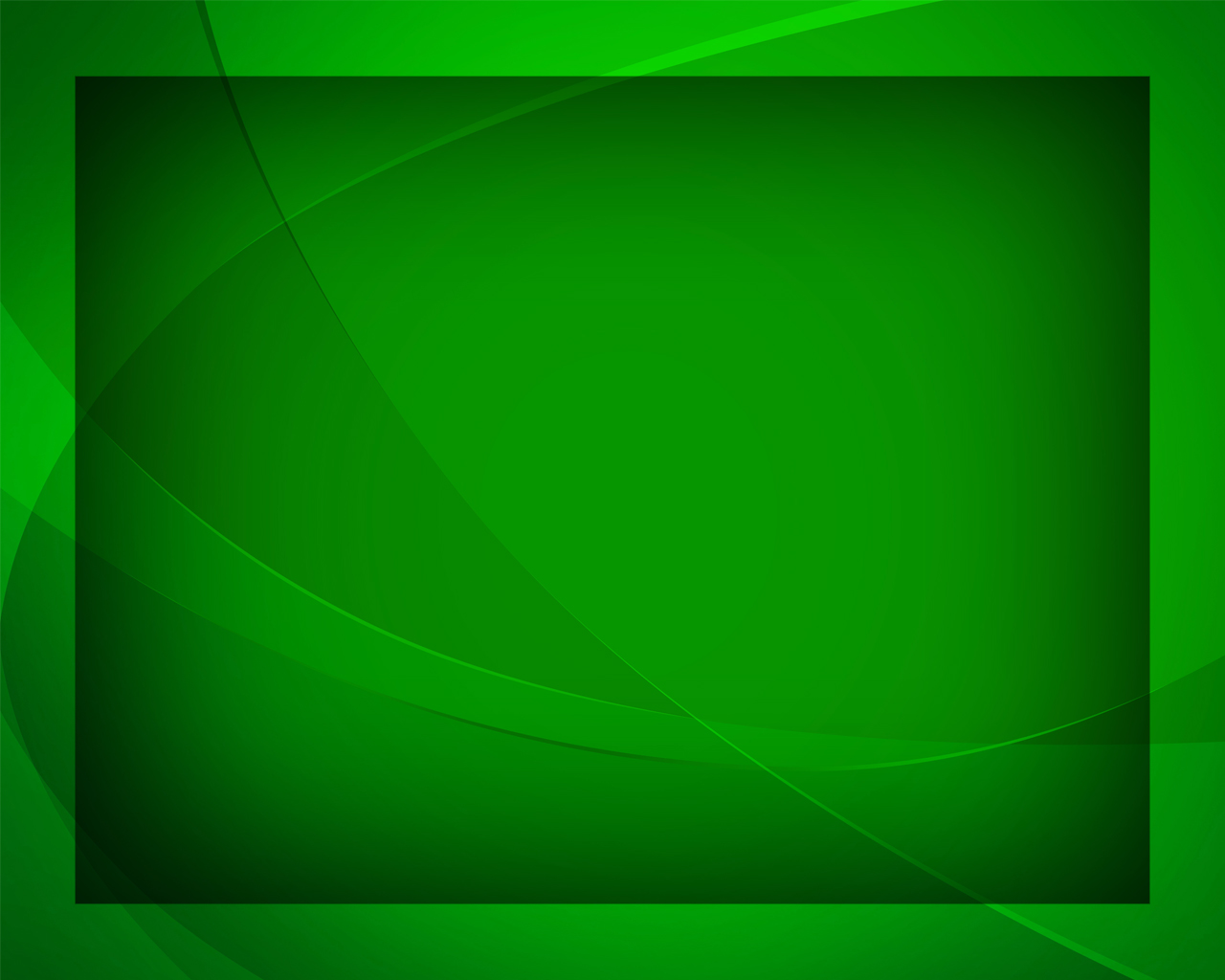 В той стране
 после скорби отдохнём, Перейдя через бурный Иордан,
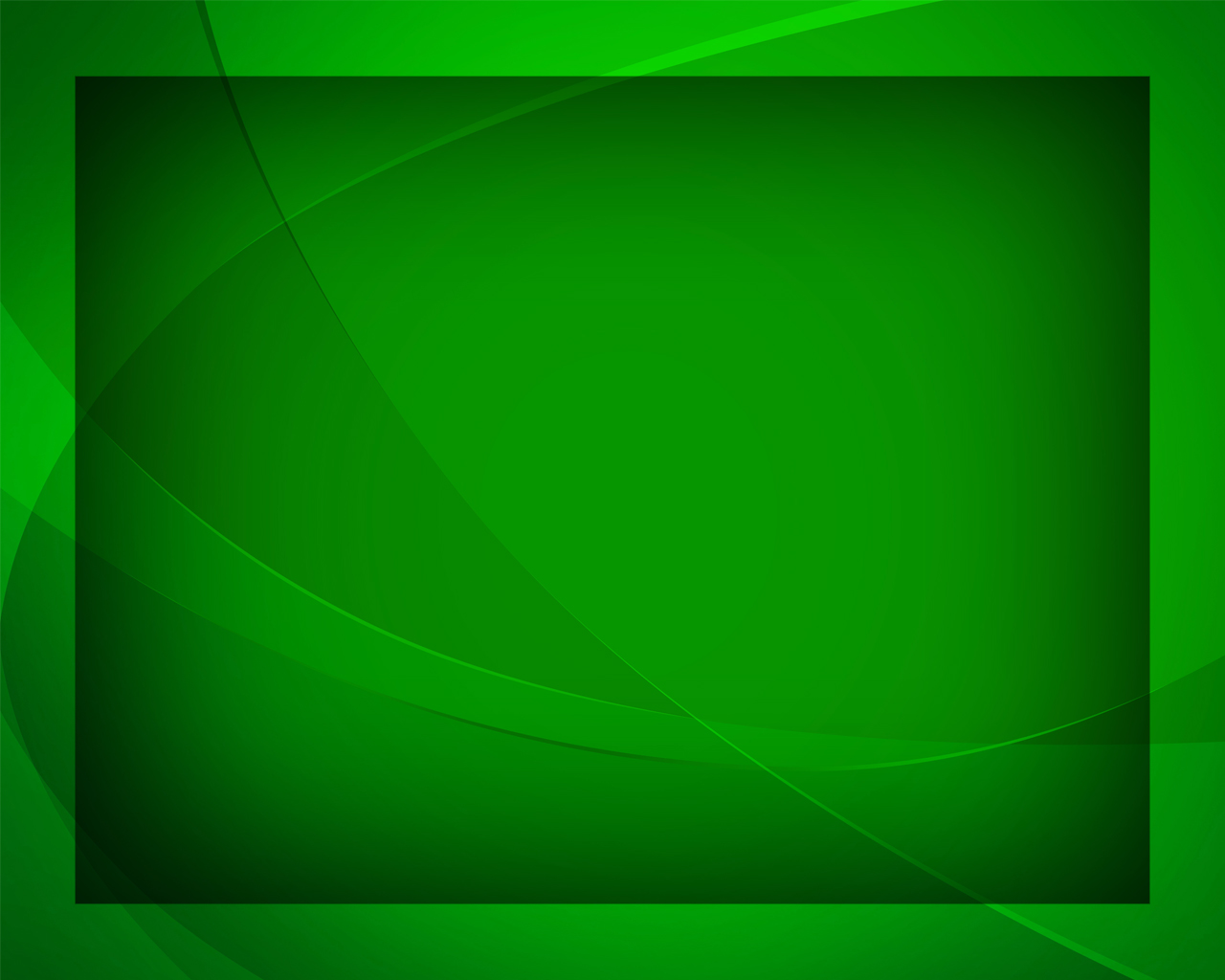 Песню Агнца, Моисея 
там воспоём, Наполним 
пеньем Ханаан.
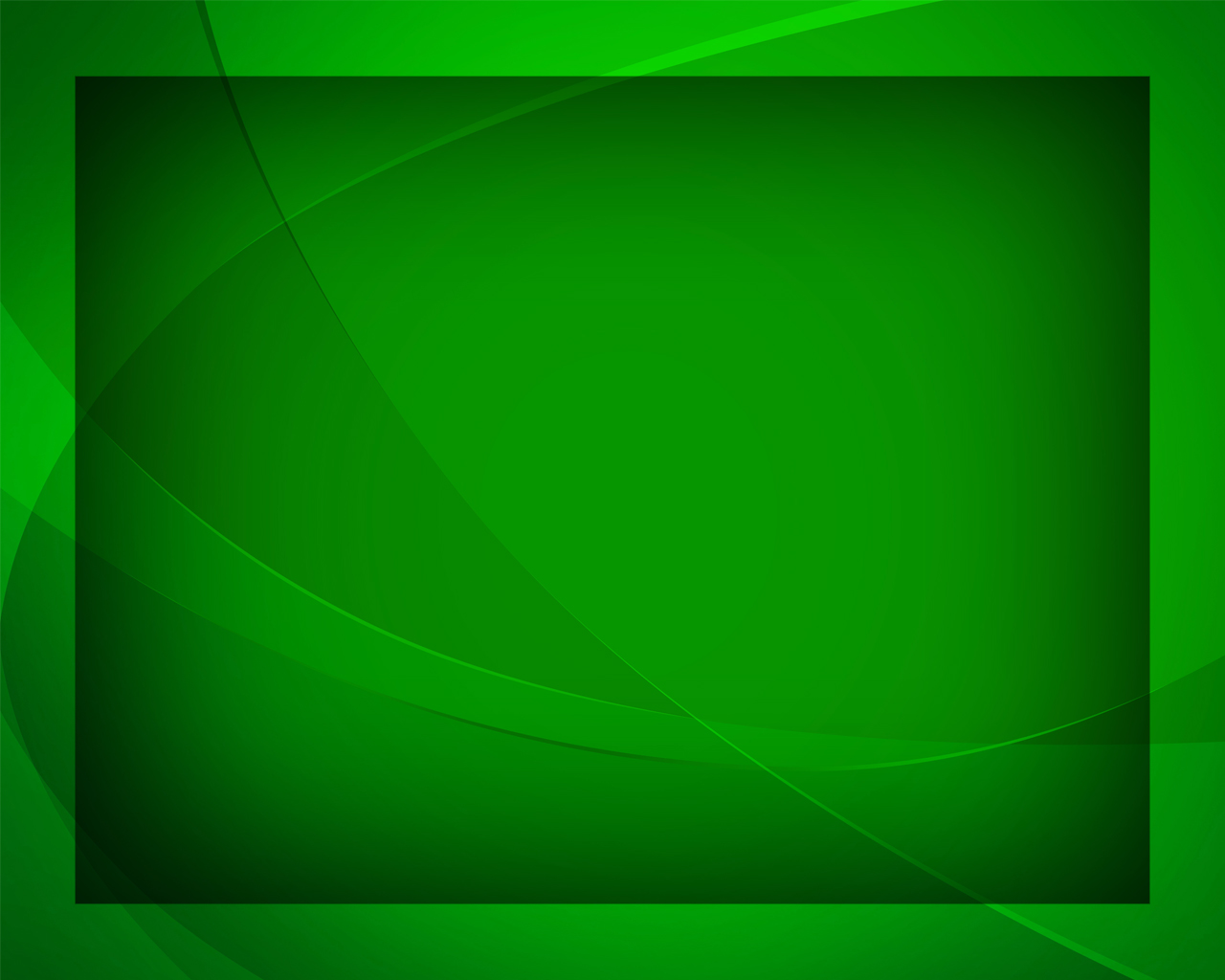